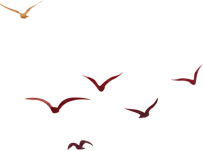 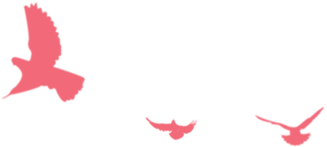 五/四/青/年/节
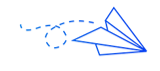 青春心向党   建功新时代
青春心向党   建功新时代
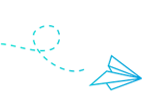 五四青年节团日活动策划方案
Chinese  companies  will no longer remain in the hard stage and they are also promoting a culture Chinese  companies  will no longer remain 
in the hard stage and they are also wang ling yan a culture
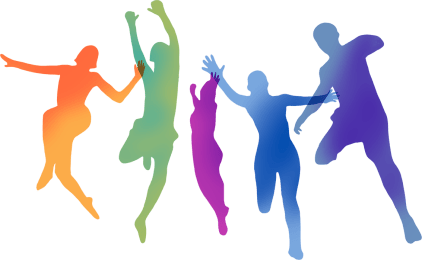 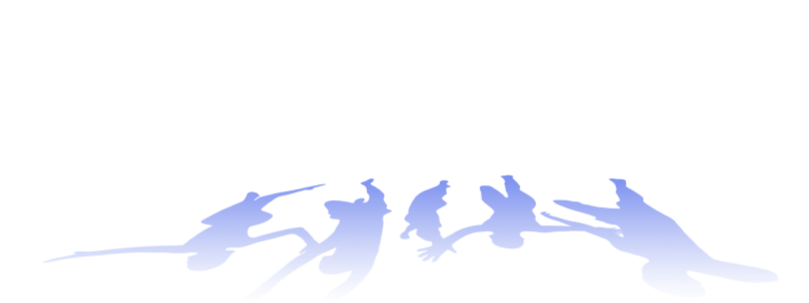 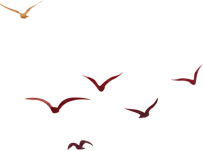 五/四/青/年/节
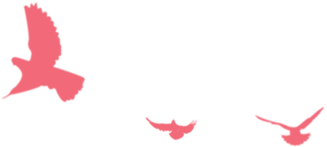 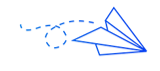 01
02
03
04
05
目录
目录
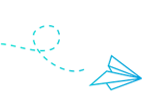 活动背景
活动概述
活动内容
活动预算
应急预案
The part one
The part two
The part three
The part four
The part five
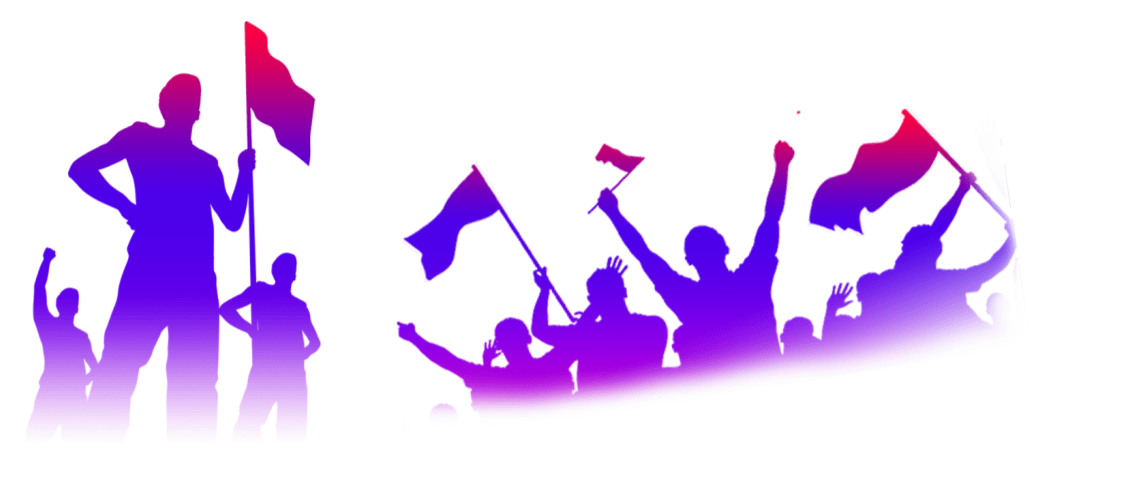 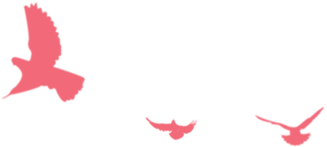 五/四/青/年/节
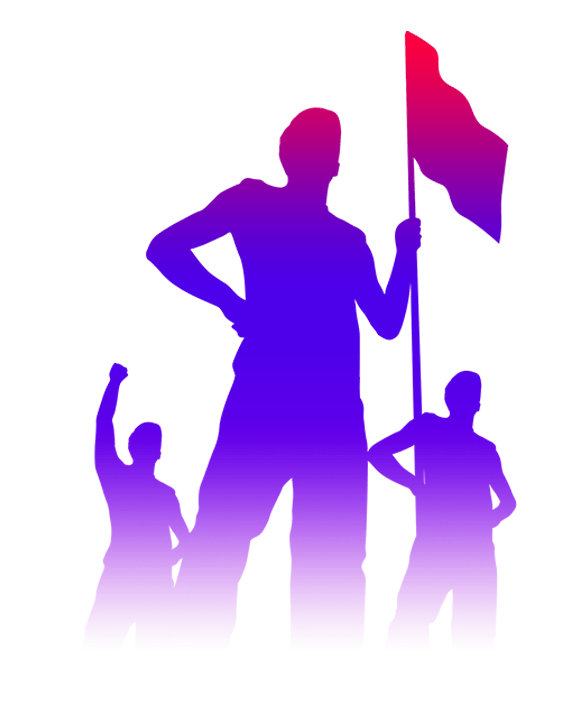 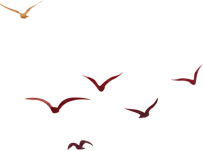 01
01
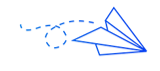 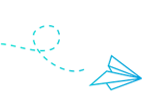 活动背景
Chinese  companies  will no longer remain in the hard stage and they are also promoting a culture Chinese  companies  will no longer remain 
in the hard stage and they are also wang ling yan a culture
The part one
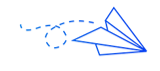 五/四/青/年/节
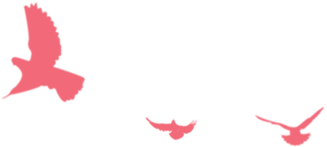 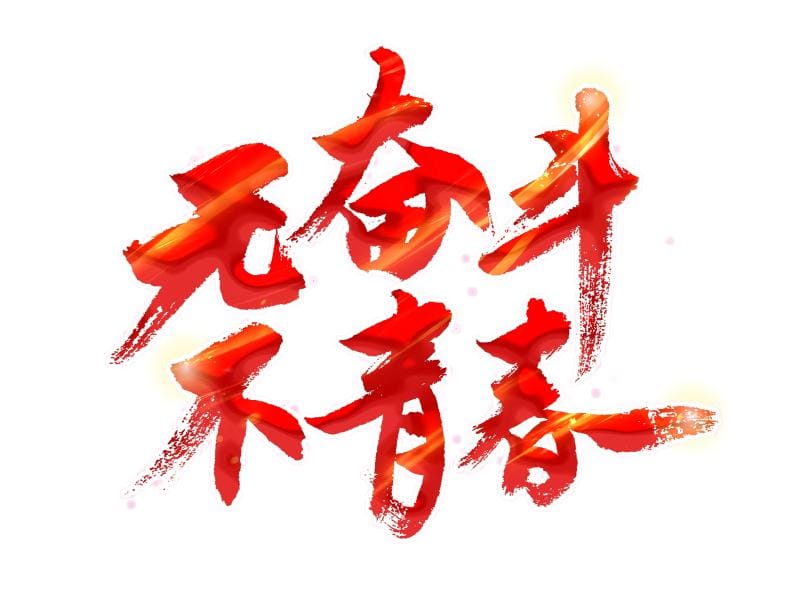 为纪念五四运动xx周年，引导广大团员青年深入学习实践科学发展观，进一步弘扬爱企、爱团、爱党、爱国精神，坚定理想信念，立足岗位，立志成才，激发青年建功立业的热情。
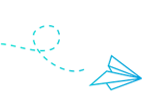 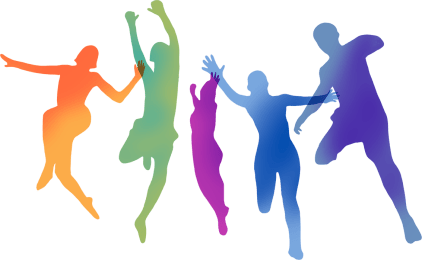 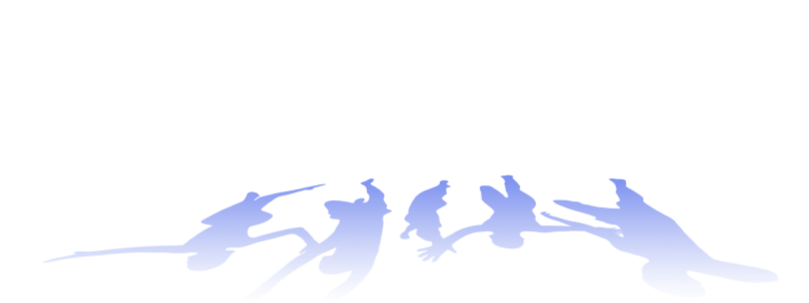 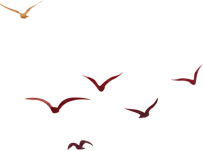 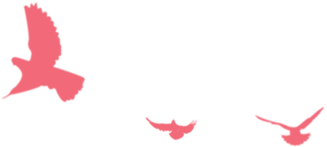 五/四/青/年/节
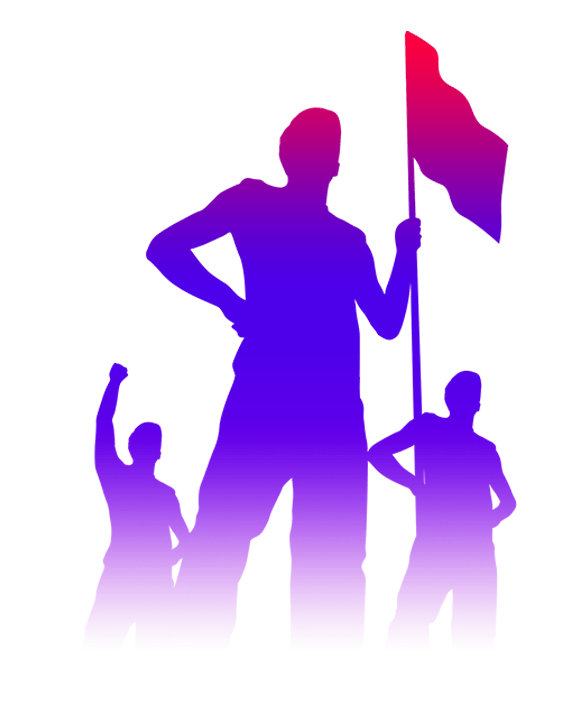 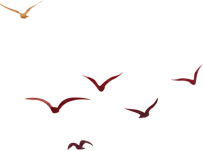 02
02
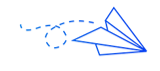 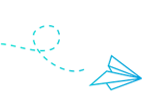 活动概述
Chinese  companies  will no longer remain in the hard stage and they are also promoting a culture Chinese  companies  will no longer remain 
in the hard stage and they are also wang ling yan a culture
The part two
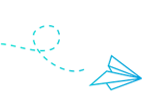 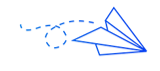 活动主题
01
填写段落标题
填写段落标题
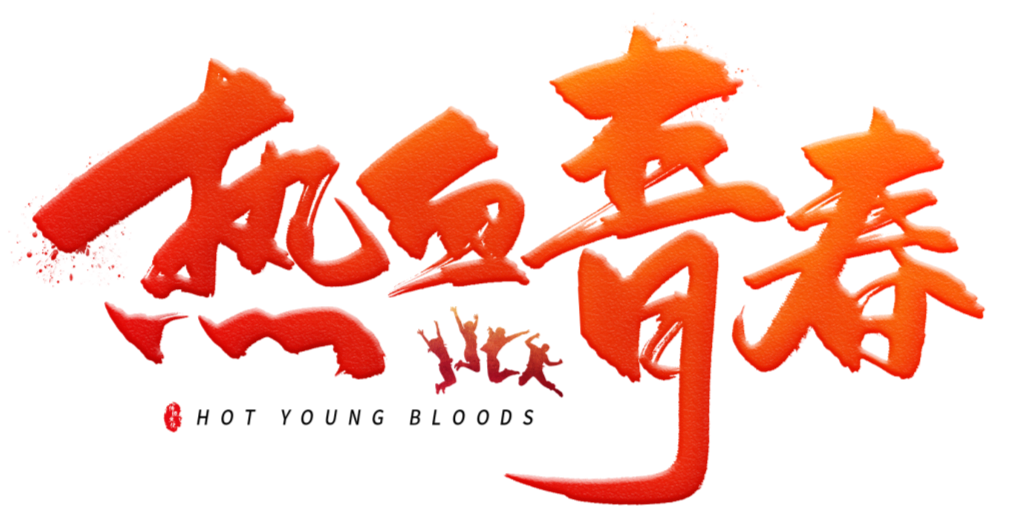 单击添加详细文字说明，或复制文本黏贴自此右键只保留文字单击添加详细文字说明单击添加详细文字说明，或复制单击添加详细文字说明，或复制文本黏贴自此右键只保留文字单击添加详细文字说明
单击添加详细文字说明，或复制文本黏贴自此右键只保留文字单击添加详细文字说明单击添加详细文字说明，或复制单击添加详细文字说明，或复制文本黏贴自此右键只保留文字单击添加详细文字说明
请替换文字内容
请替换文字内容
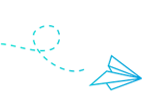 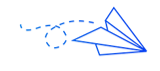 活动时间、地点
02
活动时间：
活动地点：
活动时间：
活动地点：
20XX年5月4日
单击添加详细文字说明，或复制文本黏贴自此右键只保留文字单击
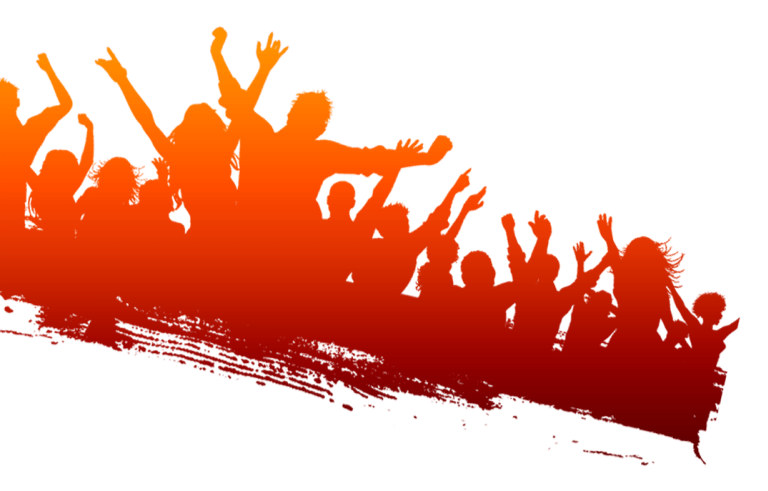 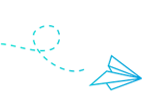 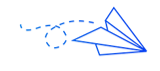 活动目的
03
填写段落标题
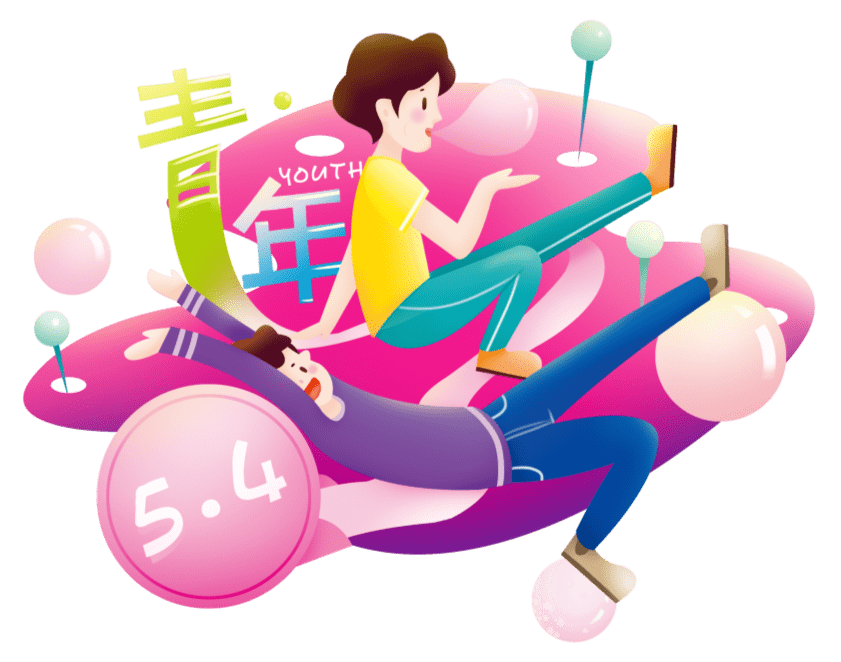 填写段落标题
单击添加详细文字说明，或复制文本黏贴自此右键只保留文字单击添加详细文字说明单击添加详细文字说明，或复制文本黏贴自此右键只保留文字单击添加详细文字说明单击添加详细文字填写段落标题
“
填写段落标题
”
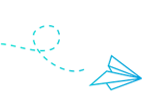 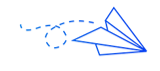 活动形式
04
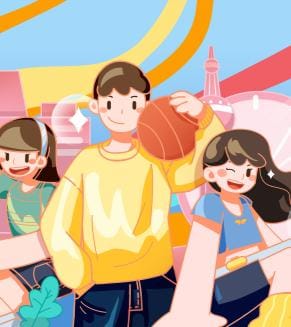 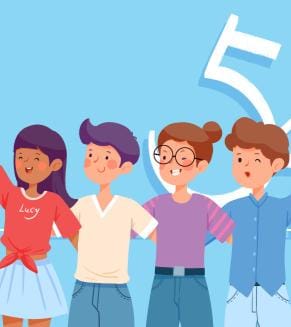 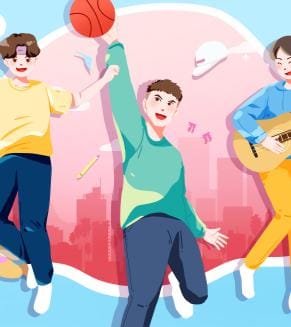 主题班会
演讲比赛
知识竞赛
请替换文字内容，修改文字内容，也可以直接复制你的内容到此。请替换文字内容，修改文字内容，也可以直接复制你的内容到此。
请替换文字内容，修改文字内容，也可以直接复制你的内容到此。请替换文字内容，修改文字内容，也可以直接复制你的内容到此。
请替换文字内容，修改文字内容，也可以直接复制你的内容到此。请替换文字内容，修改文字内容，也可以直接复制你的内容到此。
节日PPT模板 http://www.1ppt.com/jieri/
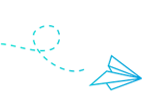 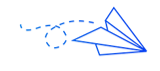 活动创意
05
填写段落标题
填写段落标题
请替换文字内容，修改文字内容，也可以直接复制你的内容到此。请替换文字内容，修改文字内容，也可以直接复制你的内容到此。
请替换文字内容，修改文字内容，也可以直接复制你的内容到此。请替换文字内容，修改文字内容，也可以直接复制你的内容到此。
填写段落标题
填写段落标题
请替换文字内容，修改文字内容，也可以直接复制你的内容到此。请替换文字内容，修改文字内容，也可以直接复制你的内容到此。
请替换文字内容，修改文字内容，也可以直接复制你的内容到此。请替换文字内容，修改文字内容，也可以直接复制你的内容到此。
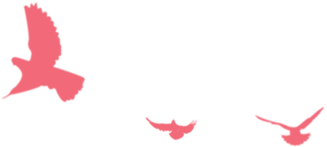 五/四/青/年/节
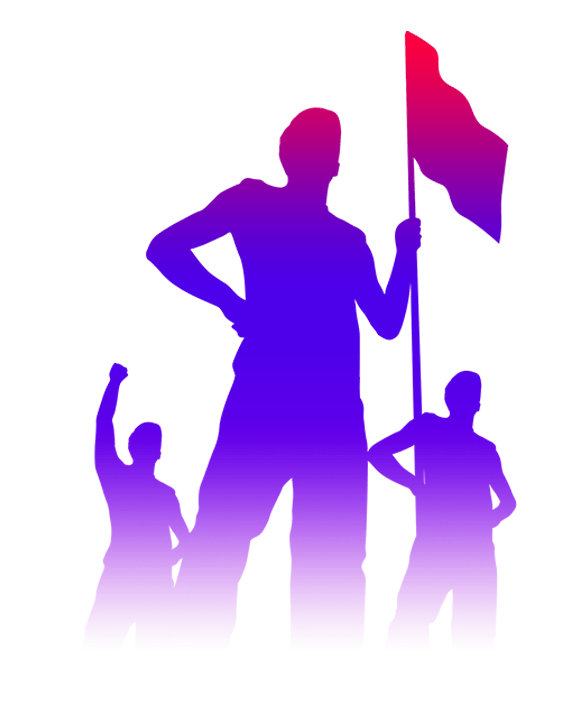 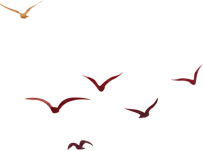 03
03
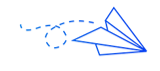 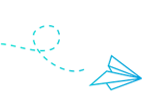 活动内容
Chinese  companies  will no longer remain in the hard stage and they are also promoting a culture Chinese  companies  will no longer remain 
in the hard stage and they are also wang ling yan a culture
The part three
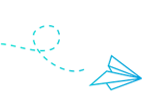 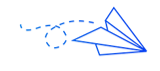 主要活动
01
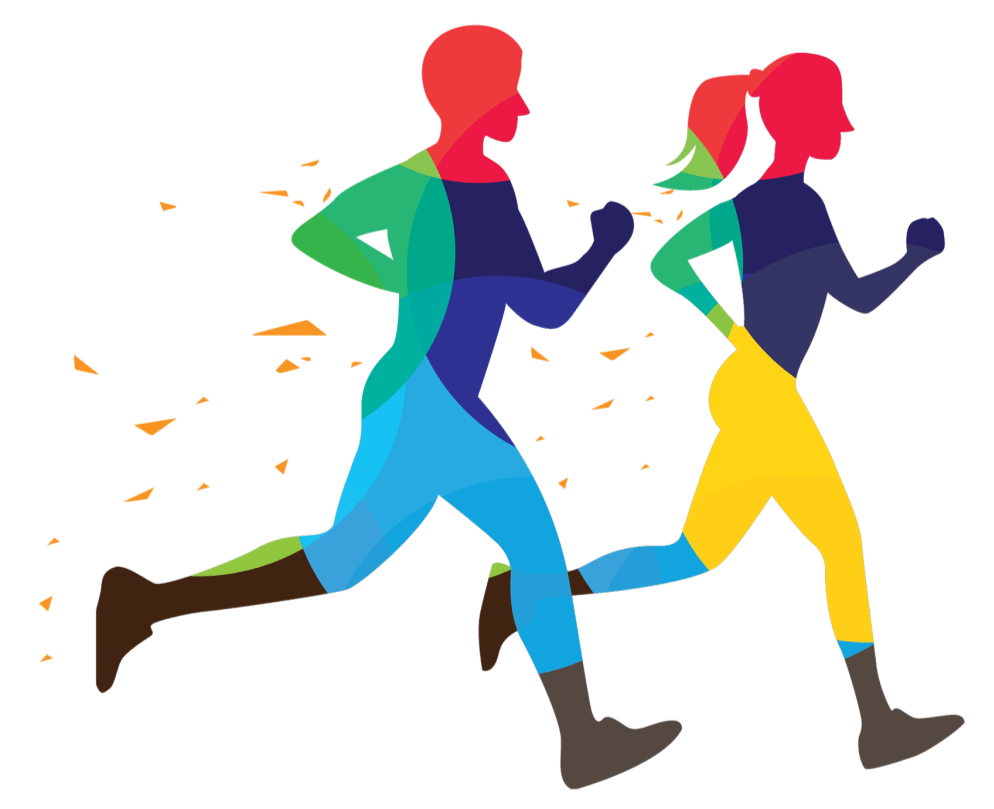 请替换文字内容
点击输入简要文字内容，文字内容需概括精炼，不用多余的文字修饰，言简意赅的说明该项内容。
请替换文字内容
点击输入简要文字内容，文字内容需概括精炼，不用多余的文字修饰，言简意赅的说明该项内容。
请替换文字内容
点击输入简要文字内容，文字内容需概括精炼，不用多余的文字修饰，言简意赅的说明该项内容。
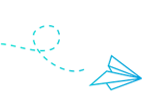 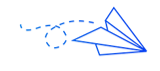 线上活动
02
填写段落标题
填写段落标题
填写段落标题
填写段落标题
点击输入您的文字内容或复制粘贴具体文本、用简明扼要的文字说明此项内容，
点击输入您的文字内容或复制粘贴具体文本、用简明扼要的文字说明此项内容，
点击输入您的文字内容或复制粘贴具体文本、用简明扼要的文字说明此项内容，
点击输入您的文字内容或复制粘贴具体文本、用简明扼要的文字说明此项内容，
60%
50%
66%
55%
填写段落标题
填写段落标题
填写段落标题
填写段落标题
READ MORE
READ MORE
READ MORE
READ MORE
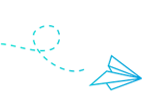 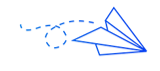 活动安排
03
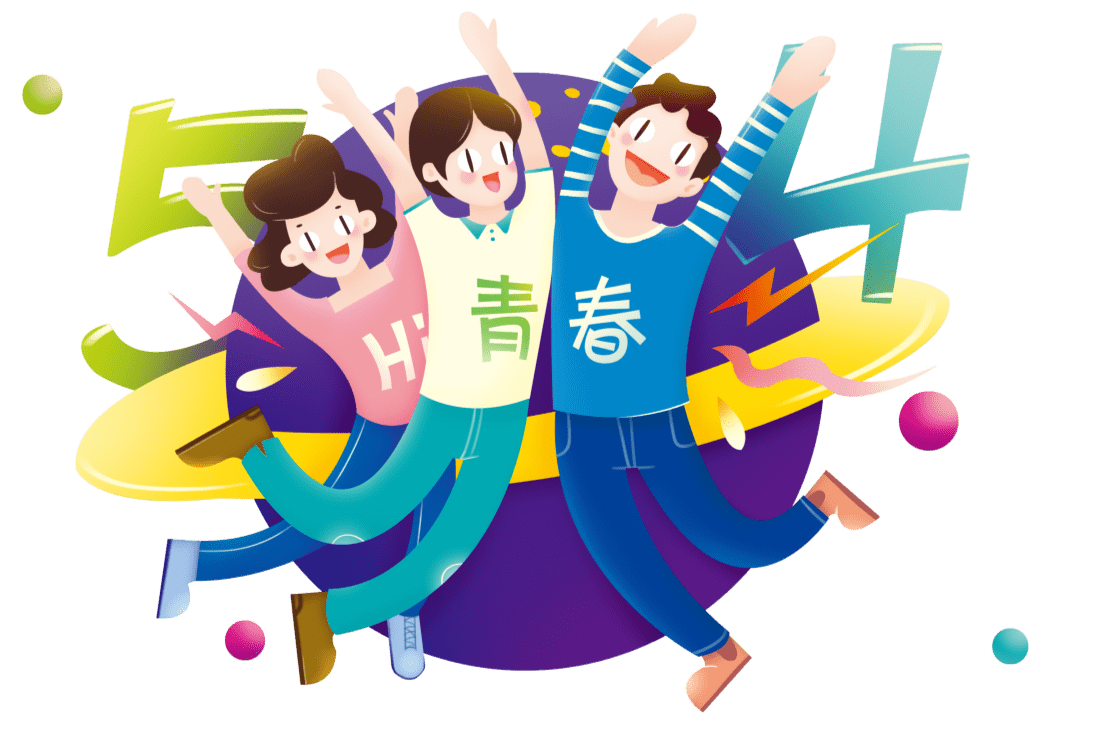 请输入标题
请输入标题
单击添加详细文字说明，或复制文本黏贴自此右键只保留文字单击添加详细文字说明
单击添加详细文字说明，或复制文本黏贴自此右键只保留文字单击添加详细文字说明
请输入标题
请输入标题
单击添加详细文字说明，或复制文本黏贴自此右键只保留文字单击添加详细文字说明
单击添加详细文字说明，或复制文本黏贴自此右键只保留文字单击添加详细文字说明
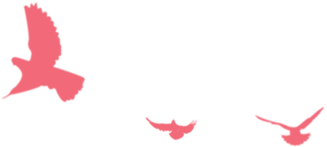 五/四/青/年/节
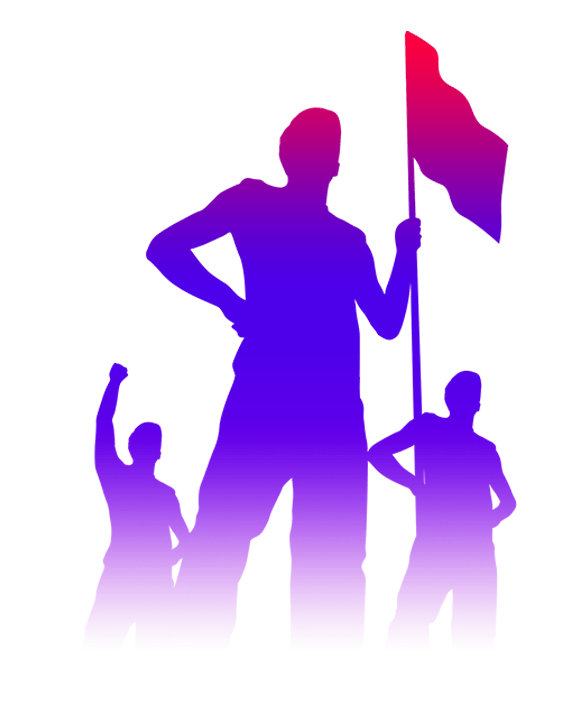 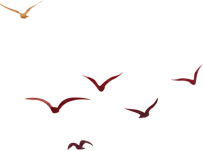 04
04
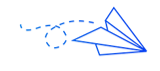 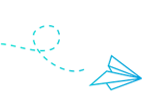 活动预算
Chinese  companies  will no longer remain in the hard stage and they are also promoting a culture Chinese  companies  will no longer remain 
in the hard stage and they are also wang ling yan a culture
The part four
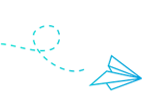 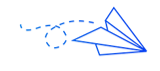 工作要求
01
填写段落标题
填写段落标题
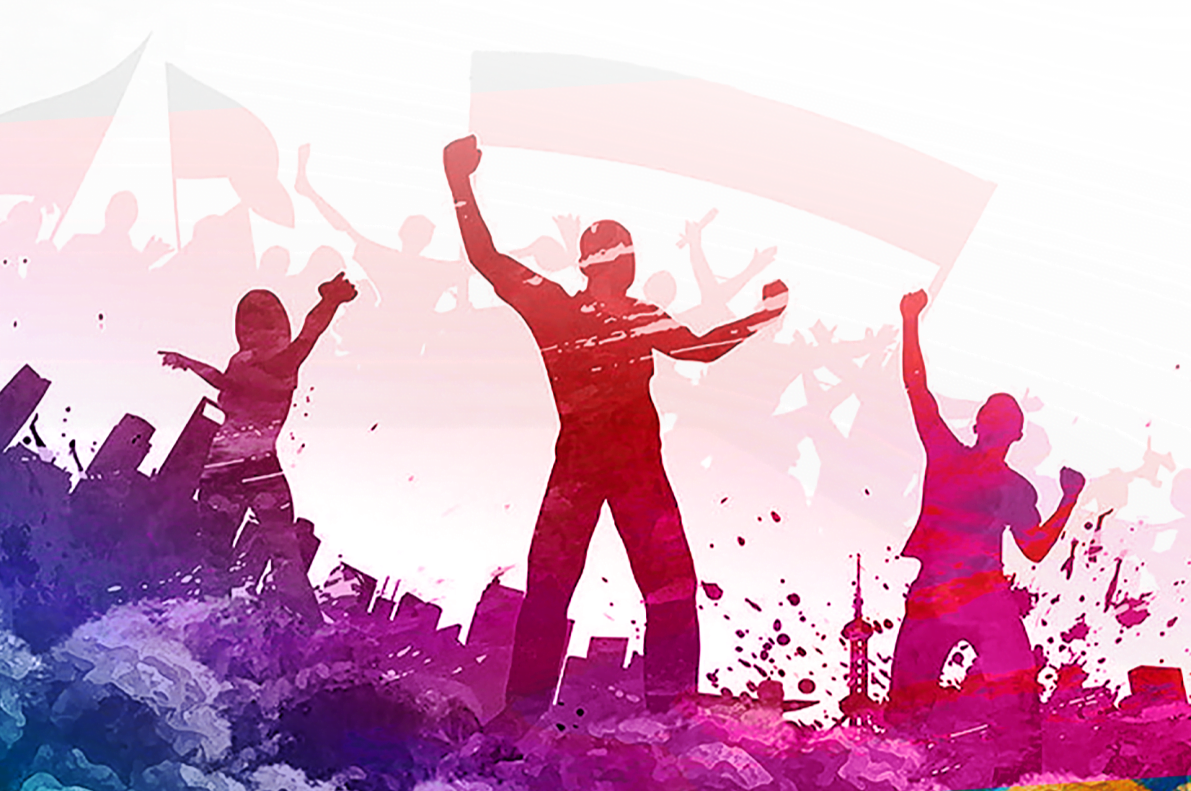 您的内容打在这里，或者通过复制您的文本后，在此框中选择粘贴，并选择只保留文字。
您的内容打在这里，或者通过复制您的文本后，在此框中选择粘贴，并选择只保留文字。
您的内容打在这里，或者通过复制您的文本后，在此框中选择粘贴，并选择只保留文字。
您的内容打在这里，或者通过复制您的文本后，在此框中选择粘贴，并选择只保留文字。
请输入标题
请输入标题
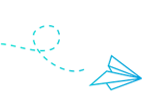 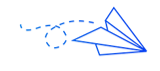 活动准备
02
01.
02.
03.
04.
段落标题
段落标题
段落标题
段落标题
请替换文字内容，修改文字内容，也可以直接复制你的内容到此。请替换文字内容，修改文
请替换文字内容，修改文字内容，也可以直接复制你的内容到此。请替换文字内容，修改文
请替换文字内容，修改文字内容，也可以直接复制你的内容到此。请替换文字内容，修改文
请替换文字内容，修改文字内容，也可以直接复制你的内容到此。请替换文字内容，修改文
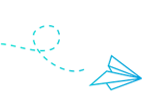 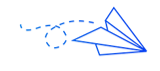 活动预算
03
Detail 1
C
请替换文字内容，修改文字内容，也可以直接复制你的内容到此。请替换文字内容，修改文字内容，也可以直接复制你的内容到此。
C
请替换文字内容
请替换文字内容
请替换文字内容，修改文字内容，也可以直接复制你的内容到此。请替换文字内容，修改文字内容，也可以直接复制你的内容到此。
请替换文字内容
A
2029 
请替换文字内容
请替换文字内容
B
请替换文字内容
请替换文字内容，修改文字内容，也可以直接复制你的内容到此。请替换文字内容，修改文字内容，也可以直接复制你的内容到此。
90%
A
B
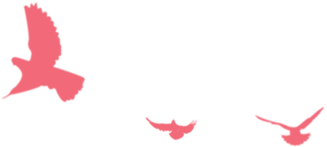 五/四/青/年/节
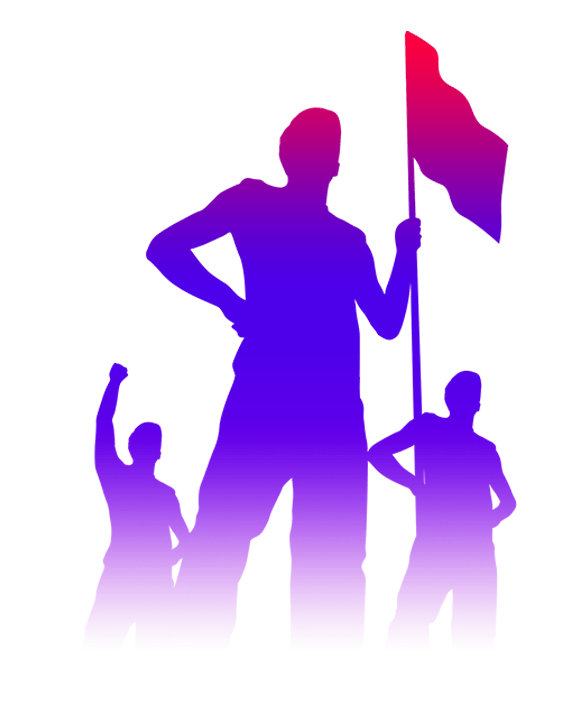 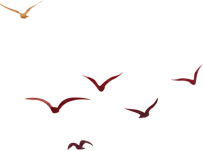 05
05
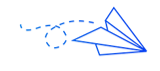 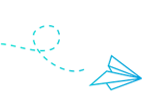 应急预案
Chinese  companies  will no longer remain in the hard stage and they are also promoting a culture Chinese  companies  will no longer remain 
in the hard stage and they are also wang ling yan a culture
The part five
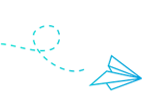 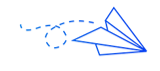 活动可行性分析
01
请输入标题
单击添加详细文字说明，或复制文本黏贴自此右键只保留文字单击添加详细文字说明
组织力
请输入标题
单击添加详细文字说明，或复制文本黏贴自此右键只保留文字单击添加详细文字说明
请输入标题
决策力
执行力
单击添加详细文字说明，或复制文本黏贴自此右键只保留文字单击添加详细文字说明
请输入标题
请输入标题
感召力
学习力
单击添加详细文字说明，或复制文本黏贴自此右键只保留文字单击添加详细文字说明
单击添加详细文字说明，或复制文本黏贴自此右键只保留文字单击添加详细文字说明
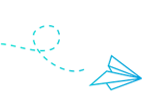 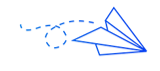 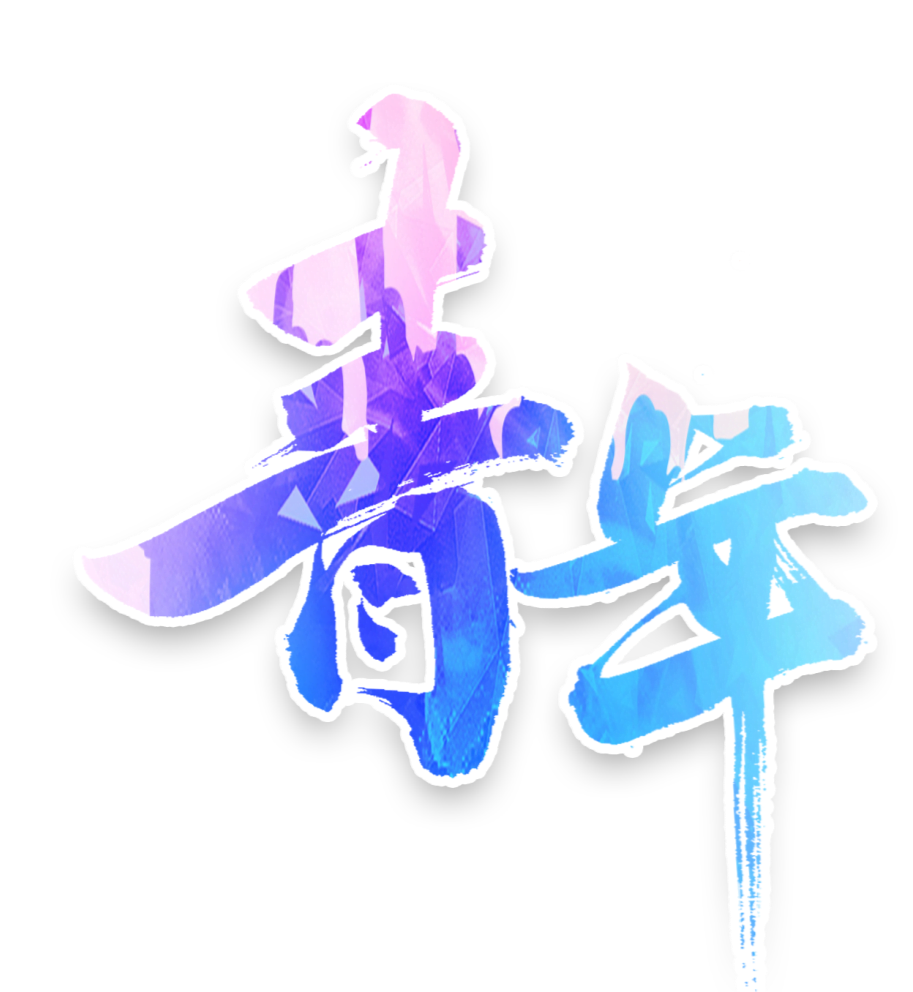 注意事项
02
请替换文字内容，修改文字内容，也可以直接复制你的内容到此。请替换文字内容，修改文字内容
请替换文字内容，修改文字内容，也可以直接复制你的内容到此。请替换文字内容，修改文字内容
请替换文字内容，修改文字内容，也可以直接复制你的内容到此。请替换文字内容，修改文字内容
请替换文字内容，修改文字内容，也可以直接复制你的内容到此。请替换文字内容，修改文字内容
请替换文字内容，修改文字内容，也可以直接复制你的内容到此。请替换文字内容，修改文字内容
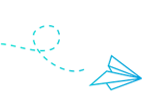 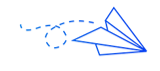 预期收效
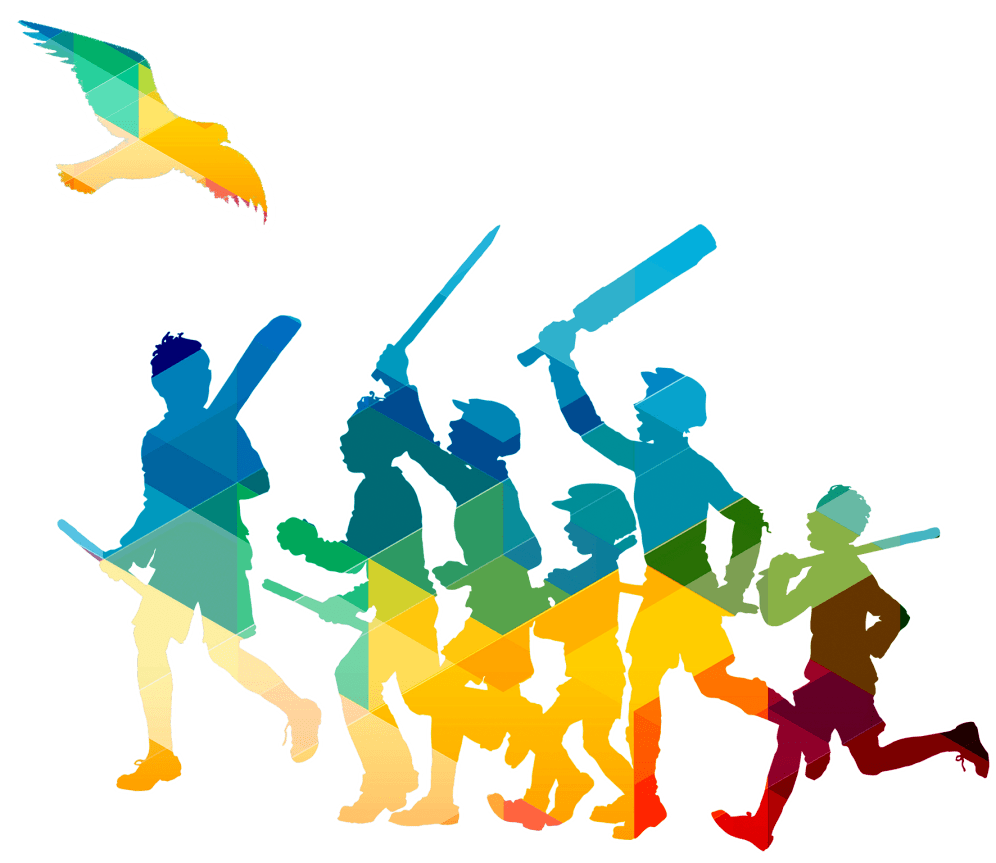 03
填写段落标题
填写段落标题
请替换文字内容，修改文字内容，也可以直接复制你的内容到此。请替换文字内容，修改文字内容，也可以直接复制你的内容到此。
请替换文字内容，修改文字内容，也可以直接复制你的内容到此。请替换文字内容，修改文字内容，也可以直接复制你的内容到此。
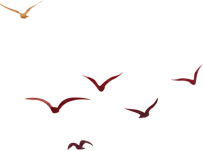 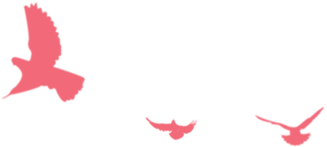 五/四/青/年/节
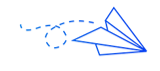 青春心向党   建功新时代
青春心向党   建功新时代
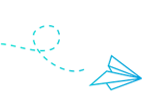 汇报完毕，谢谢大家
Chinese  companies  will no longer remain in the hard stage and they are also promoting a culture Chinese  companies  will no longer remain 
in the hard stage and they are also wang ling yan a culture
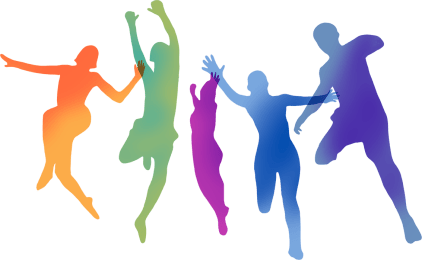 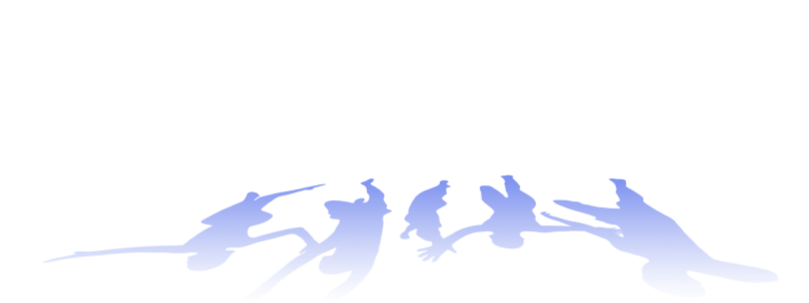